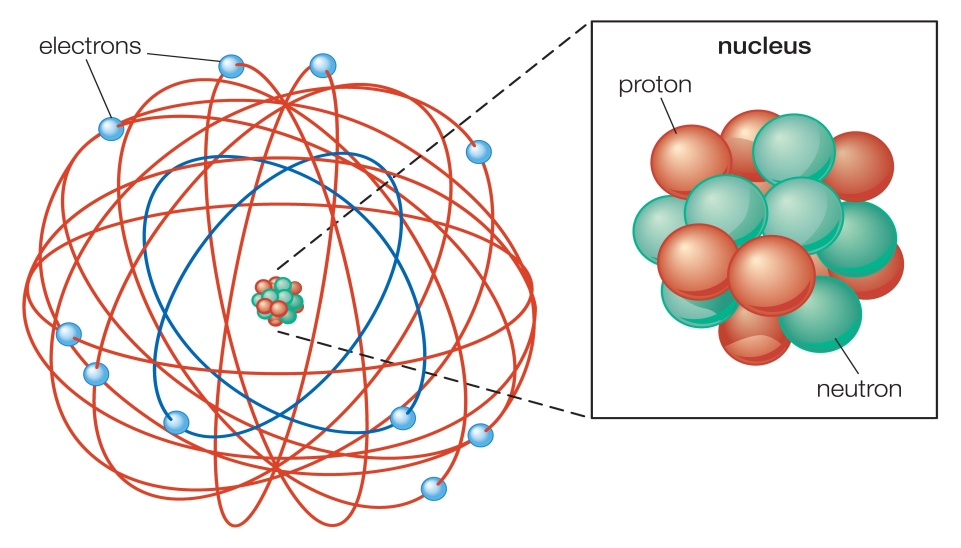 https://www.greelane.com/id/sains-teknologi-matematika/ilmu/interesting-facts-about-atoms-603817/
Partikel Penyusun Benda dan Makhluk Hidup
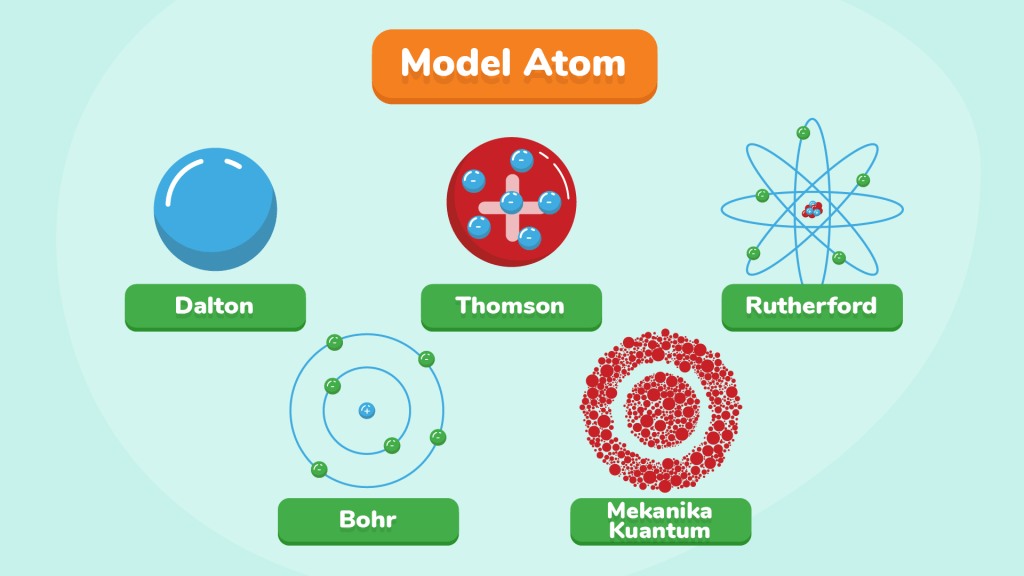 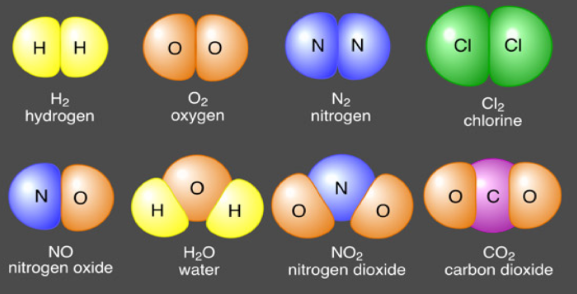 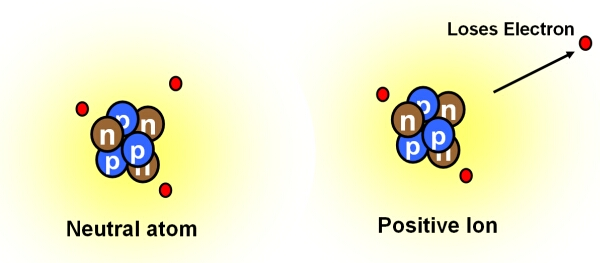 sma = satuan massa atom
1 sma = 1,6 x 10 -24 gram
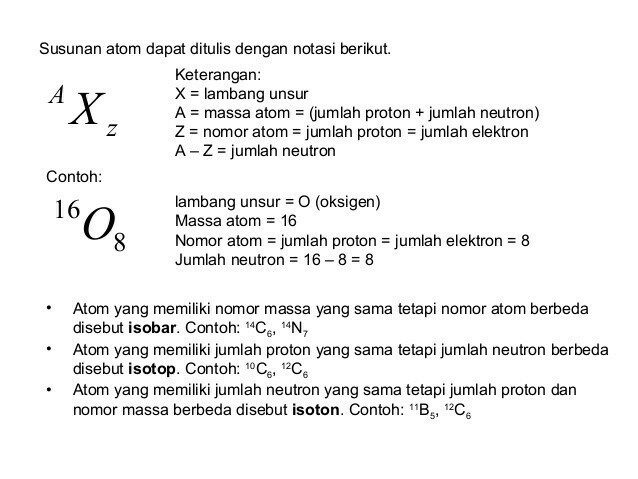 isobar
isoton
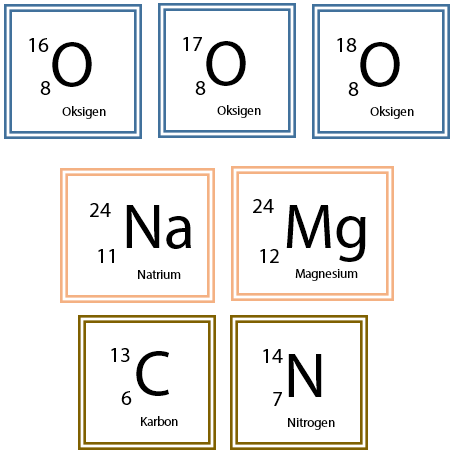 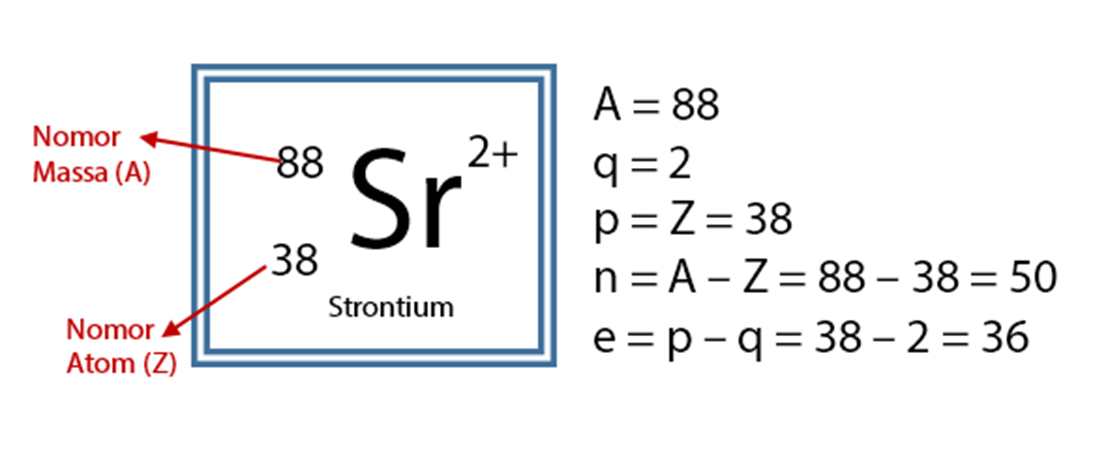 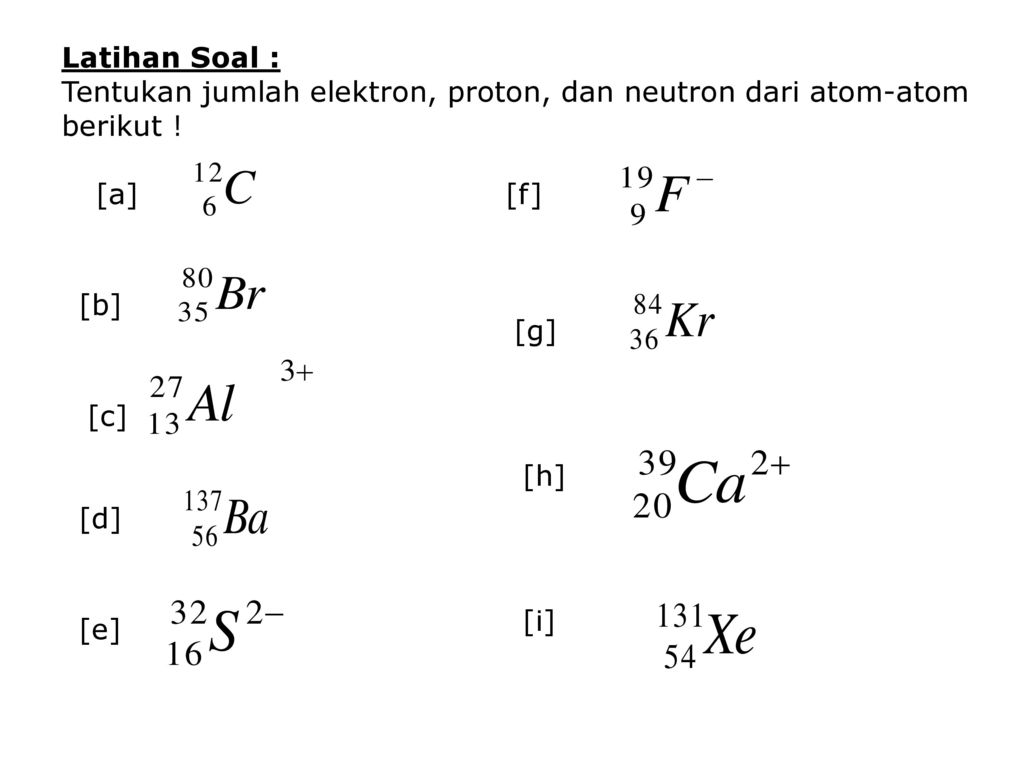 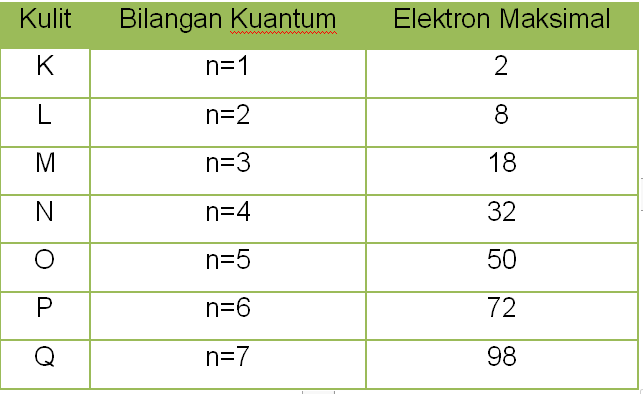 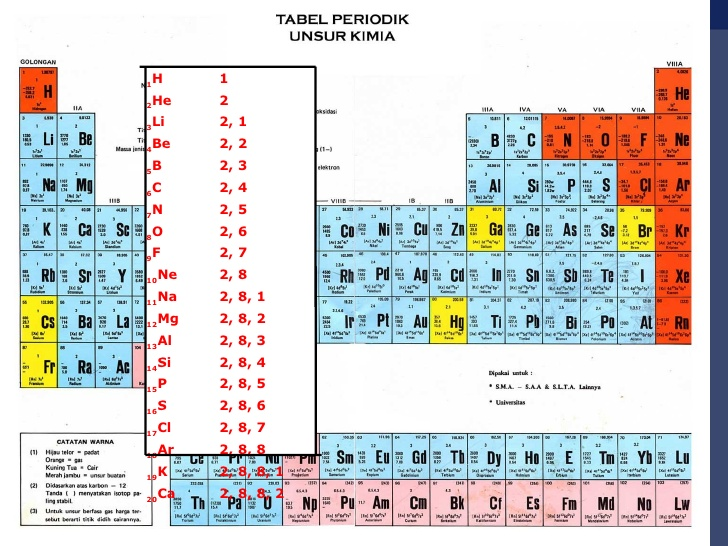 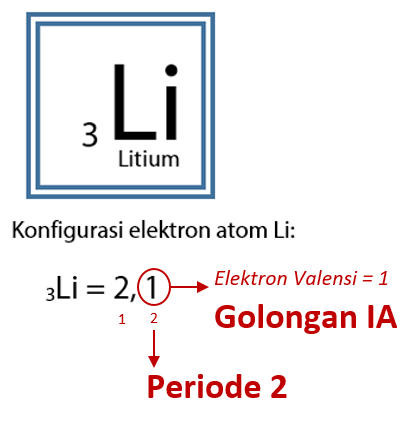 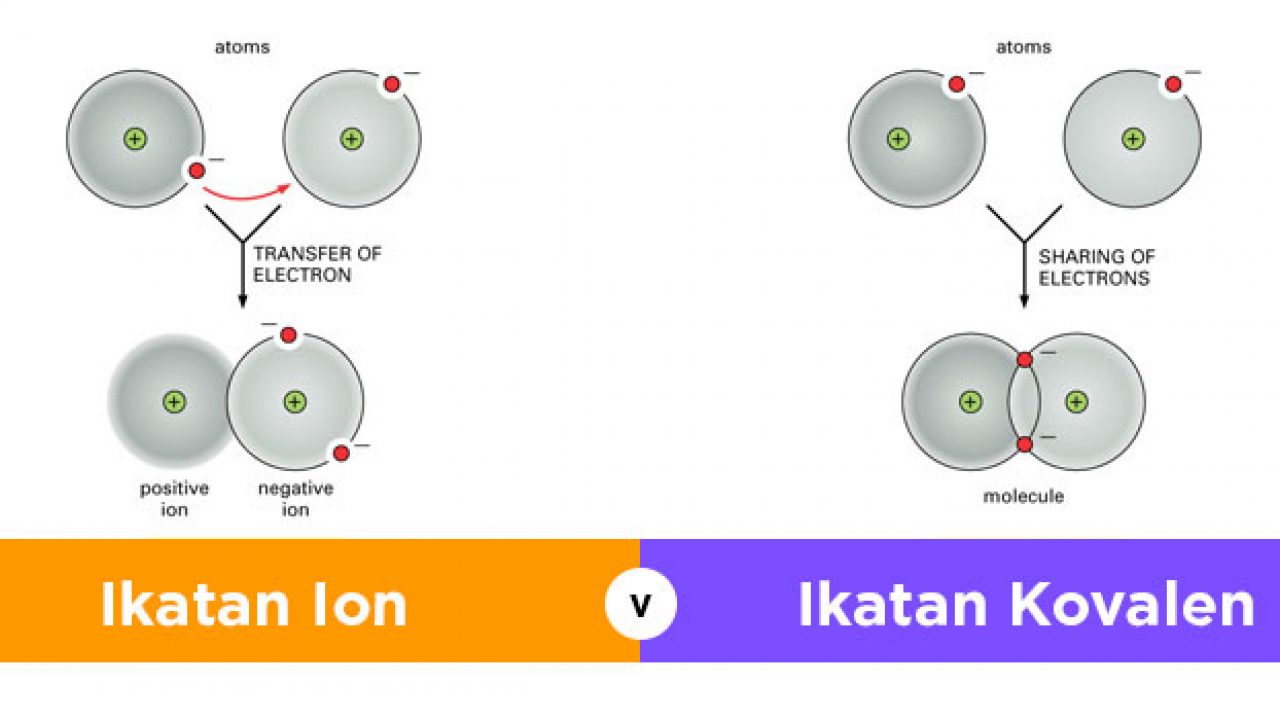 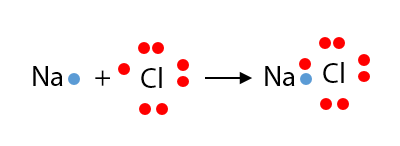 Ikatan antara unsur logam dan non logam
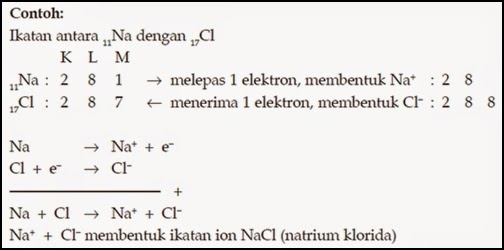 Ikatan antara unsur non logam dan non logam
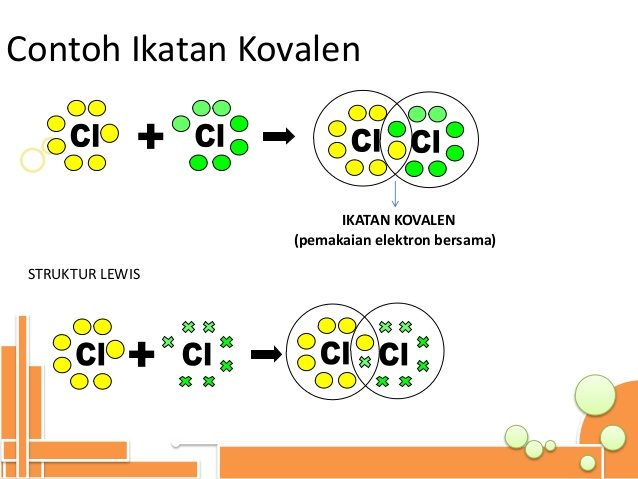 Tuliskan konfigurasi electron untuk atom berikut
8O
8O2-
12 Mg
12 Mg2+
19 K
19 K+
17Cl
17 Cl-
Latihan Ikatan ion
Tentukan senyawa ion yang terjadi dari ikatan unsur berikut
1. Na dan Cl
2. Mg dan Cl
3. Ba dan Cl
4. Ca dan O
5. K dan Cl
6. Li dan F